The Hellenistic Legacy
Alexander the Great
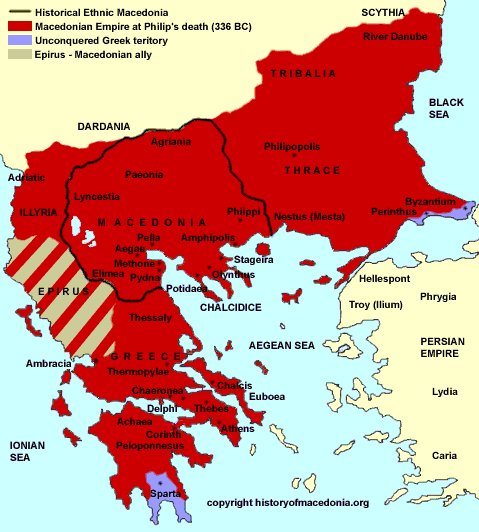 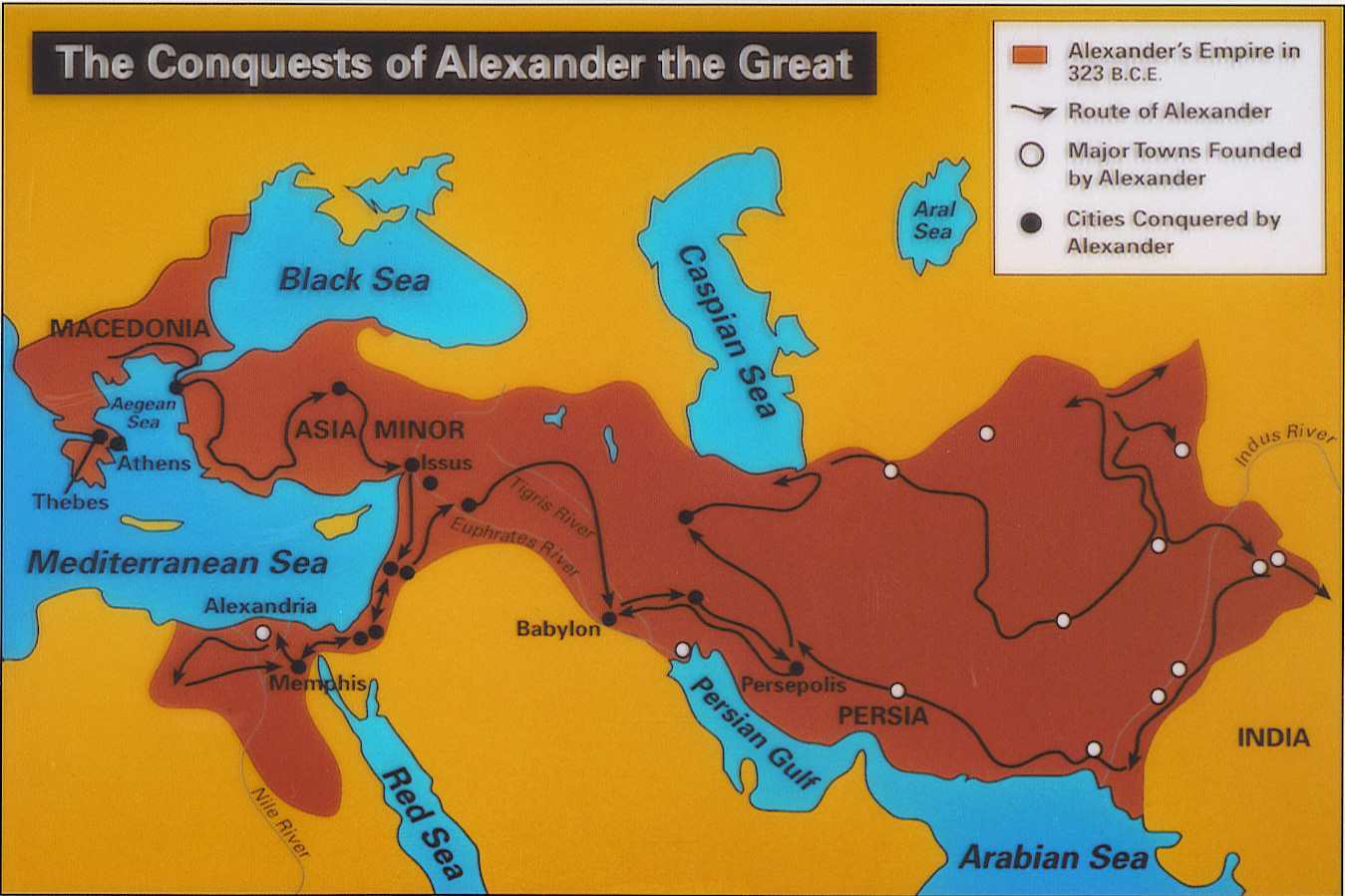 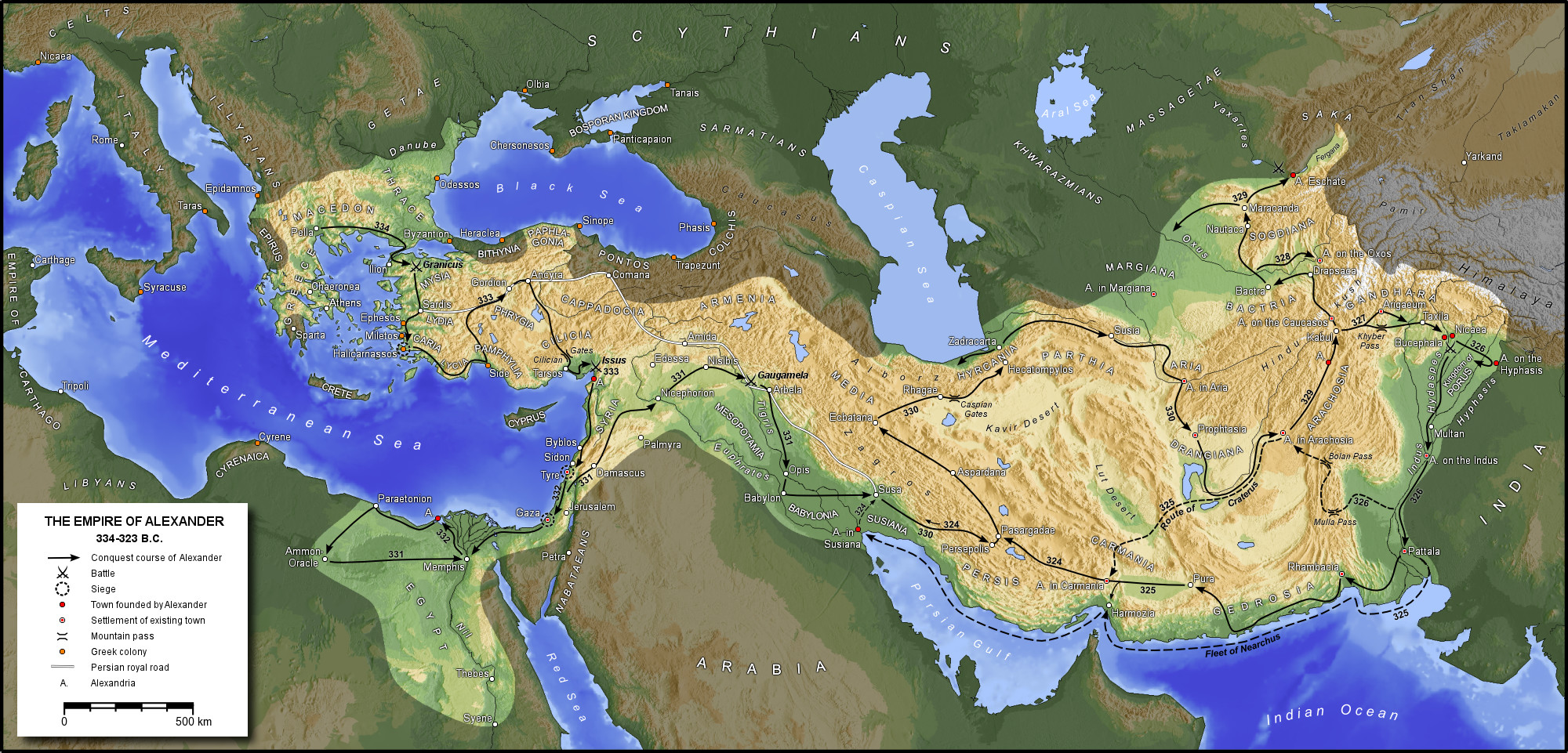 Alexander slashing the Gordian Knot
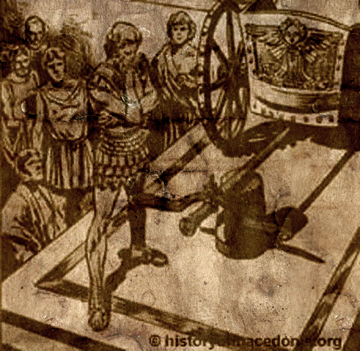 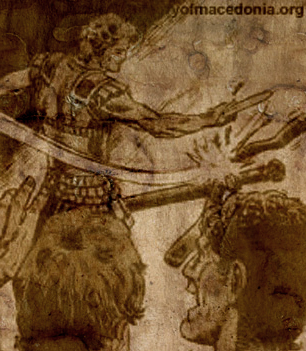 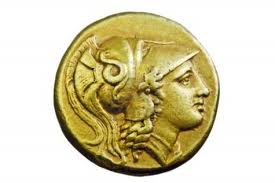 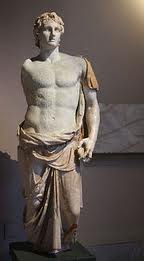 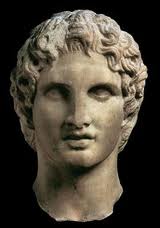 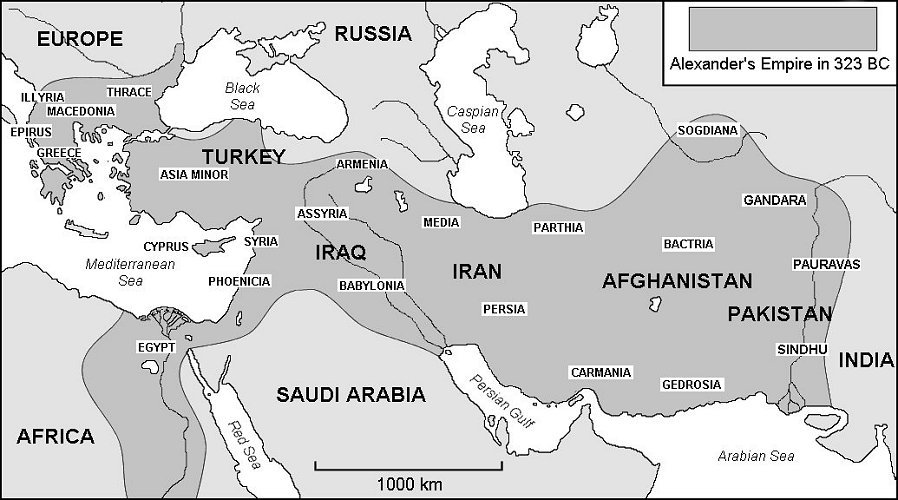 Alexander’s Empire after his death
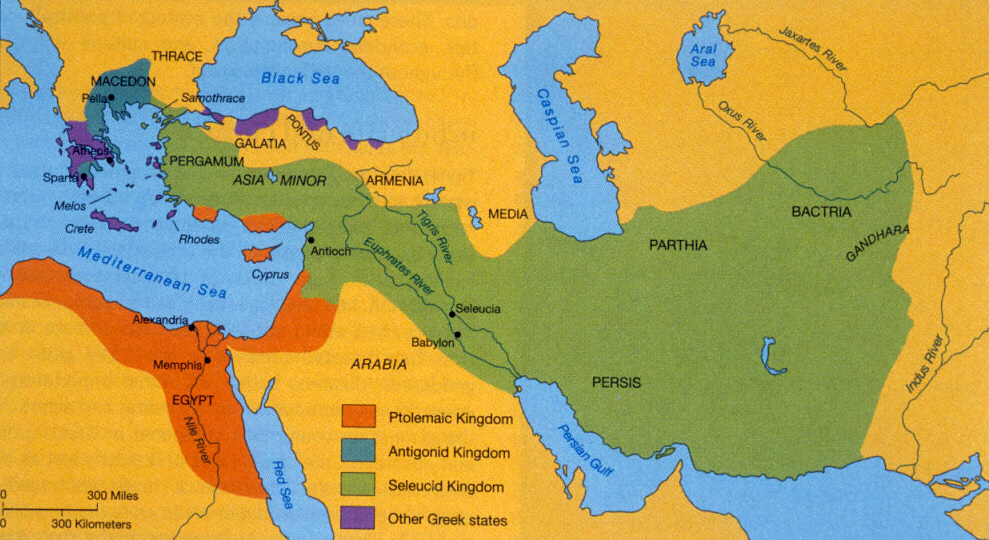 Alexander’s Legacy
Ironically, not political, but cultural
Hellenistic Contributions
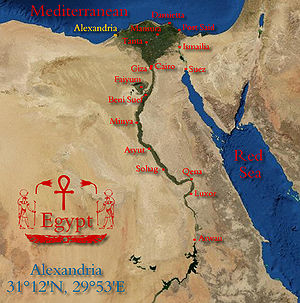 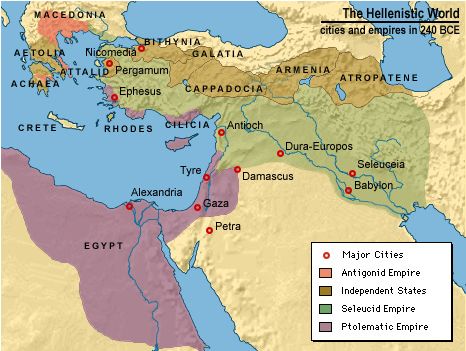 Artistic, Philosophical  & Scientific Accomplishment
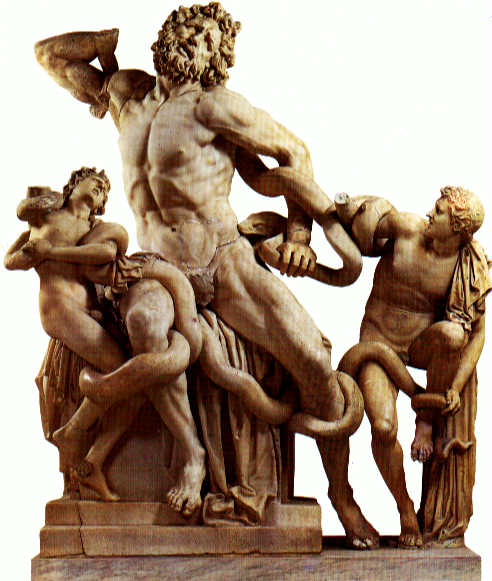 Philosophy…
Epicurians
Cynics
Stoics
Science…
Aristarchus of Samos -called the "Hellenistic Copernicus." 
Euclid  -geometry.-synthesis of the discoveries of others
Galen, the first to practice human dissection
Archimedes, Give me a place to stand on, and I will move the Earth
Why? …
Such Success in Cultural Achievements

Alexander as patron ($)
Intellectual inquiry - the fusion of Chaldean (Mesopotamia) and Egyptian science with the learning of the Greeks. 
New interest in luxury and the demand for practical knowledge
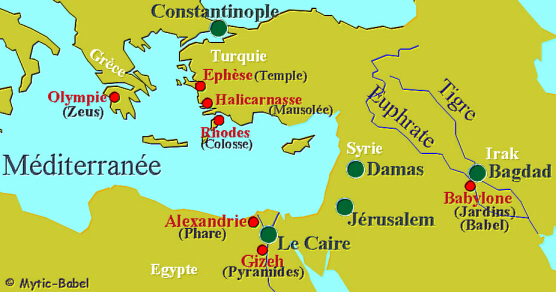 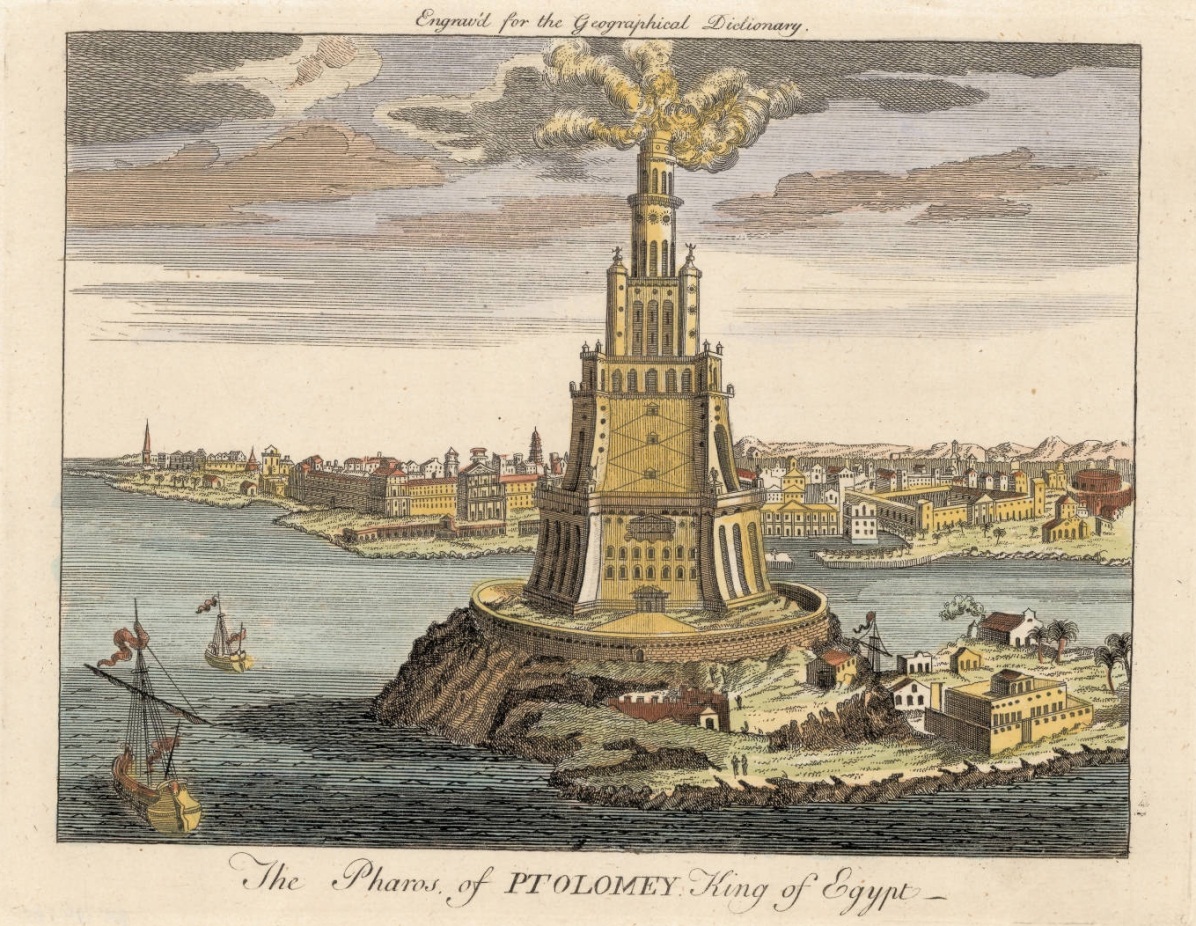 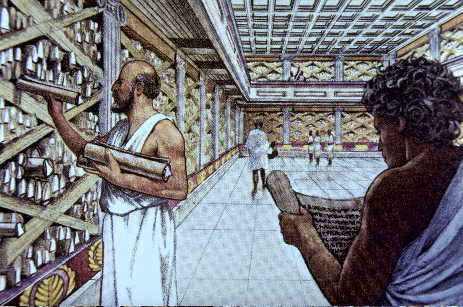 Alexander’s Legacy
Ironically, not political, but cultural


Hellenistic Synthesis: Golden Age